Sustainability Sub-Committee(SSC) Update
2/18/2022
Dale Seed
SSC Convenor
Convida Wireless
1
Why is oneM2M looking at sustainability?
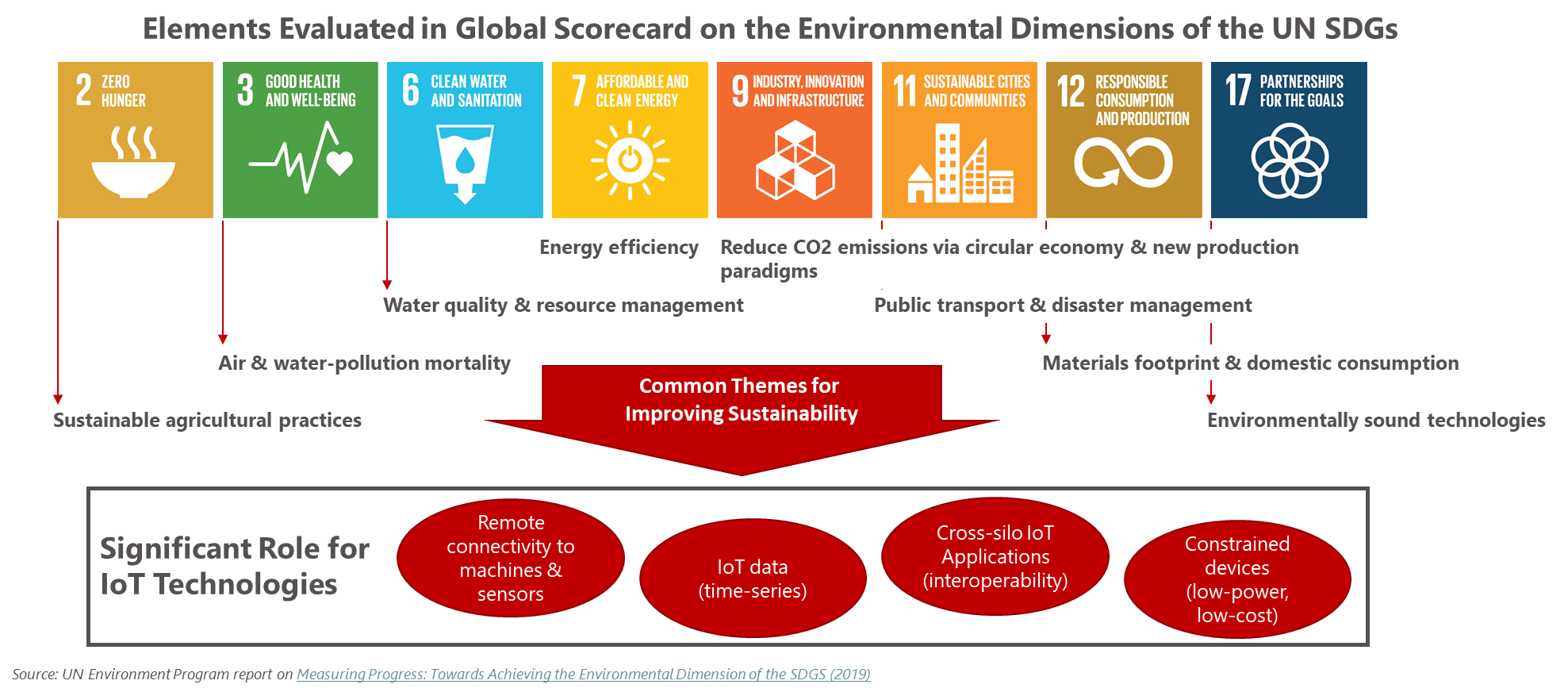 2
Overview of oneM2M Sustainability Sub-committee
Advocate the role that IoT and the oneM2M standard have with respect to sustainability

Create a market-responsive forum to promote the oneM2M standard externally

Recruit new participants to oneM2M activities, going beyond standardization experts

Identify requirements that may feed into oneM2M working group activities
Objectives
Approach
Demonstrate a strategic commitment to sustainability via a dedicated oneM2M sub-committee

Sub-committee will generate various content (webinars, articles, blogs, tweets, videos, etc.):
the role of IoT in enabling sustainability, leveraging oneM2M deployment examples
oneM2M capabilities that enable sustainability (network resource management, messaging scheduling for efficient communications etc.)
2021 SSC Accomplishments
IoT Sustainability White Paper was published
IoT Sustainability Webinar was organized and held
5 Speaking events were supported by SSC participants
4 articles on IoT sustainability were published  
4 Executive Viewpoint Interviews regarding IoT sustainability topics were conducted and published 
3 Liaisons were initiated with other sustainability focused groups in other organizations (AIOTI Digital for Green, NGA Green G, NGMN Green Future Networks)
2022 SSC Plans
Sustainability case study of the oneM2M standard 
Increase awareness of the standard’s current set of features that can enable more sustainable IoT deployments 
Identify opportunities to further enhance and improve the oneM2M standard with sustainability minded features.
Sustainability case studies of real-world IoT deployments 
Evaluate both oneM2M and non-oneM2M based IoT deployments to identify sustainability strengths and weaknesses
Share case study findings with the oneM2M TP as well as externally via white paper, webinar, articles and speaking engagement opportunities
Come join us!
Looking for folks interested in making a sustainability impact 
real-world IoT deployments case study participants
Both oneM2M and non-oneM2M deployments are encouraged and welcome 
Participation is open to oneM2M and non-oneM2M members

SSC email list - ONEM2M_SSC@LIST.ONEM2M.ORG 

2022 Meeting Schedule
Thurs Feb 24 – 1-2pm UTC
Thurs Apr 28 - 1-2pm UTC
Thurs Jun 23 - 1-2pm UTC
Thurs Aug 18 - 1-2pm UTC
Thurs Oct 20 - 1-2pm UTC
Thurs Dec 15 - 1-2pm UTC
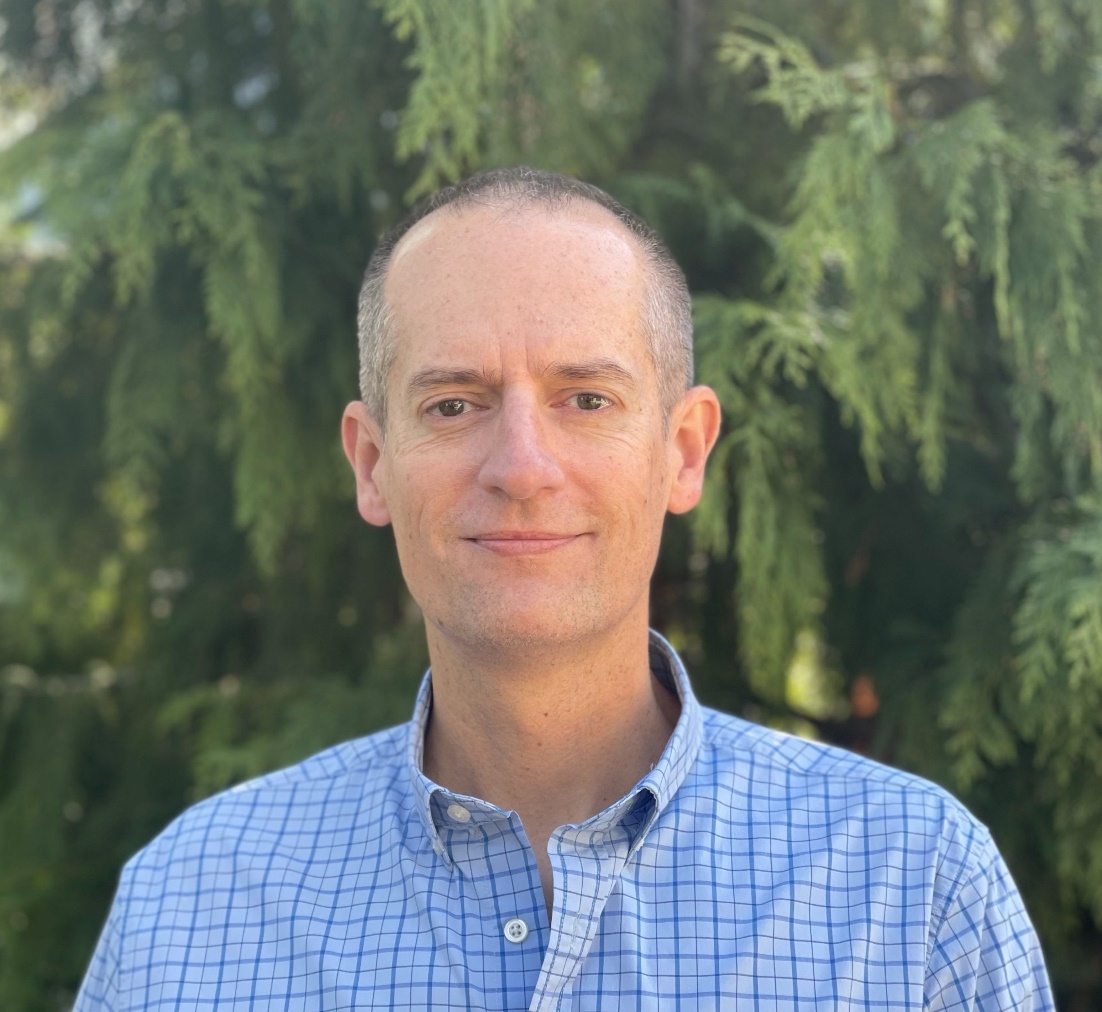 Dale Seed 
oneM2M Technical Plenary Vice Chair
oneM2M Sustainability Sub-Committee Convenor
Principal Engineer, InterDigital / Convida Wireless 

dale.seed@interdigital.com